삶의 5대 원리
삶
의 5대 원리
삶의 5대 원리란?
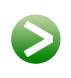 우리 모두를 행복하게 하는 원리
우리 모두의 행복을 위해 꼭 필요하다고 여기는 다섯 가지의 원리 
삶의 5대 원리는 이상공동체 5요(理想共同體 五要) 라고도 함
삶
의 5대 원리
삶의 5대 원리가 왜 중요한가?
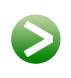 원리를 알면 원하는 현실을 이룰 수 있다.
원리란 보편적 이치
열 곳의 행복한 가정이 있다고 보자. 이들 가정을 행복하게 하는 요인을 분석해 보았을 때 공통되는 인자가 있다면 그것이 그 가정들을 행복하게 하는 원리임
삶
의 5대 원리
이상공동체 5요(理想共同體 五要)
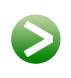 이상공동체를 위한 바른 가치관
삶의 5대 원리
정체
(正體)
대원
(大願)
수심
(修心)
화합
(和合)
작선
(作善)
용(用)
체를 실천하기 위한 방편
체(體)
본질
삶
의 5대 원리
이상공동체 5요(理想共同體 五要)
정체
(正體)
‘나’란 무엇인가?
나에 대해 어떤 관점을 취할 것인가?
내가 있음으로 인해서 우주가 있는 것, 나에 대한 관점을 바르게 함으로써 그에 합당한 삶을 살 수 있음
바람직한 자아관 정립
삶
의 5대 원리
이상공동체 5요(理想共同體 五要)
대원
(大願)
‘우주의 중심에 있는 나는 어디를 향해 나아가고 있는가?’
내 가족, 내 이웃이 행복하지 않은데 나만 행복하기를 바랄 수는 없음. 우리 모두가 함께 행복해져야 함
우리 모두의 행복을 향해 나아감
삶
의 5대 원리
이상공동체 5요(理想共同體 五要)
수심
(修心)
우리 모두의 행복을 위해서는 나부터 행복해야 한다.
마음을 닦아서 마음 천국 만들기
삶
의 5대 원리
이상공동체 5요(理想共同體 五要)
화합
(和合)
이웃과 좋은 관계를 가져야 한다.
주변 사람들과 화합을 잘 해서 관계 천국 만들기
삶
의 5대 원리
이상공동체 5요(理想共同體 五要)
작선
(作善)
자신이 맡은 역할을 완수해야 한다.
자신이 맡은 역할을 잘 함으로써 세상 천국 만들기
삶
의 5대 원리
이상공동체 5요(理想共同體 五要)
대원
(大願)
정체
(正體)
수심
(修心)
화합
(和合)
작선
(作善)